Mathematik 10 Abels
Was versteht man unter der Halbwerts- bzw. Verdopplungszeit?
Wann hat sich mein Geld dann eigentlich verdoppelt ?
2 % Zinsen p.a.
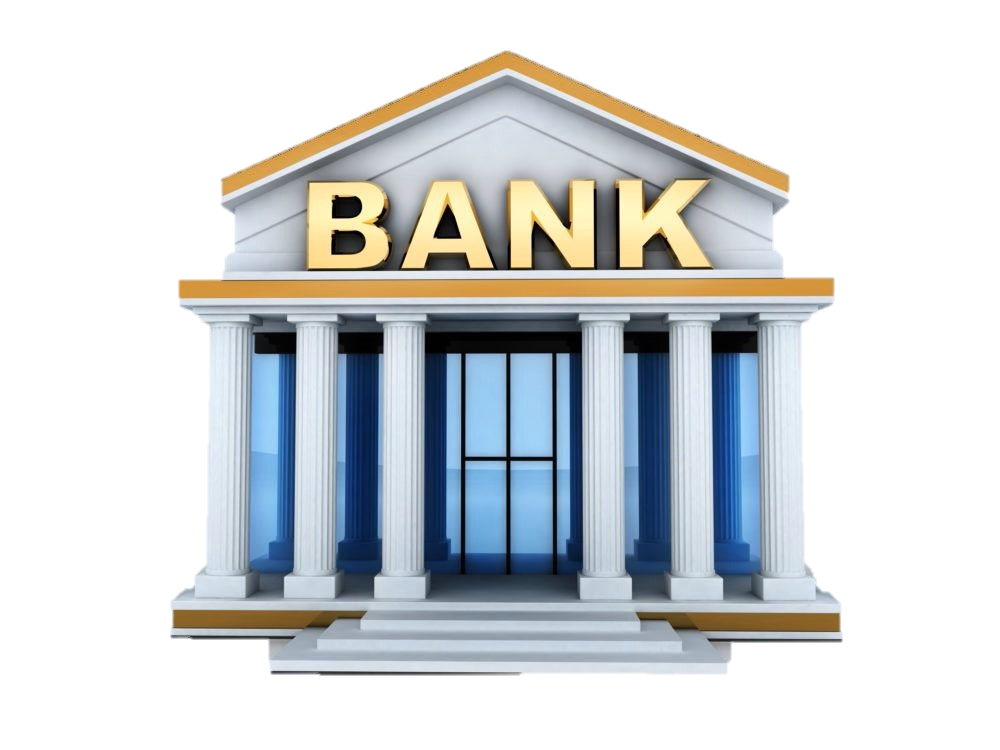 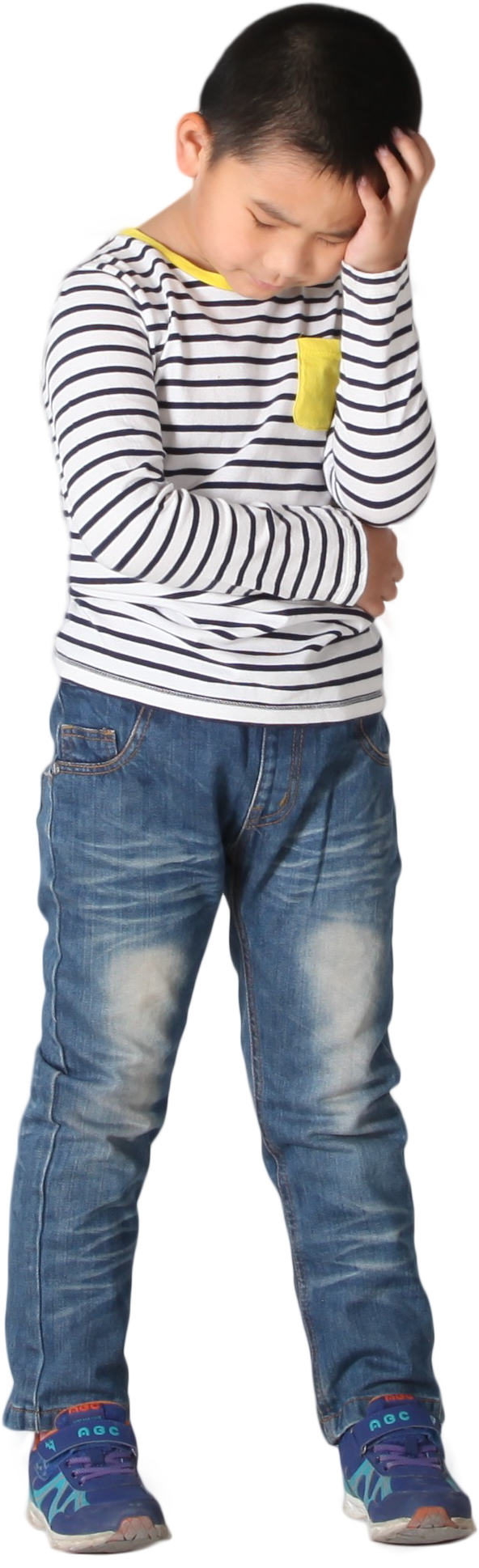 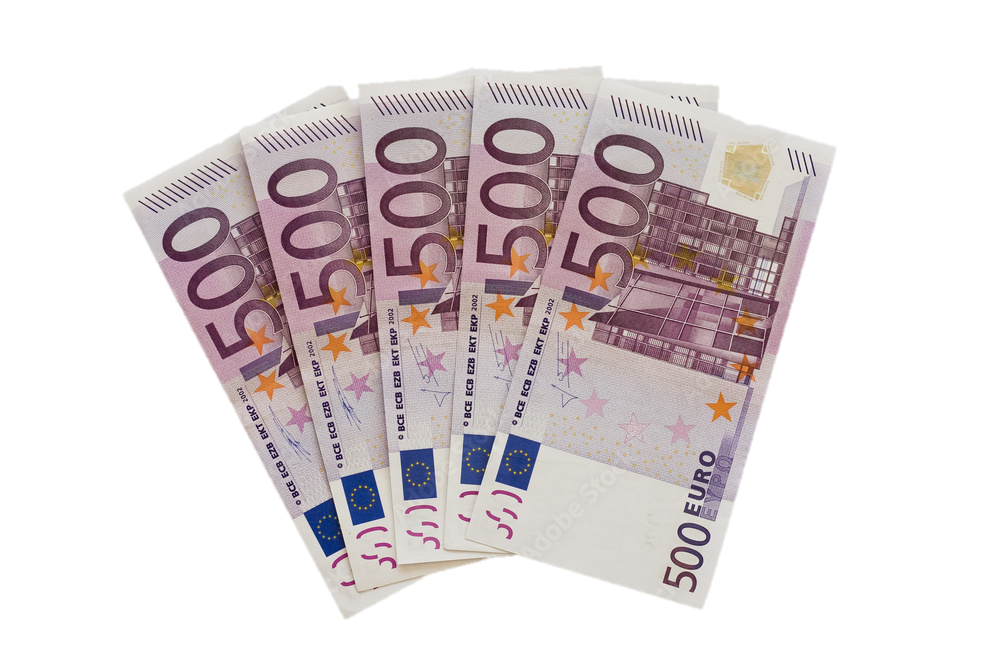 Auf der Insel Lumaria hat die Bevölkerung im Jahr 2020 eine Größe von 10 Millionen Menschen. Aufgrund verschiedener Faktoren, einschließlich wirtschaftlicher Unsicherheiten und Umweltauswirkungen, sinkt die Bevölkerung jedes Jahr um 2% ihres aktuellen Werts. Schon bald hat sich die Bevölkerungszahl im Vergleich zu 2020 halbiert.
Wann genau wäre das ?
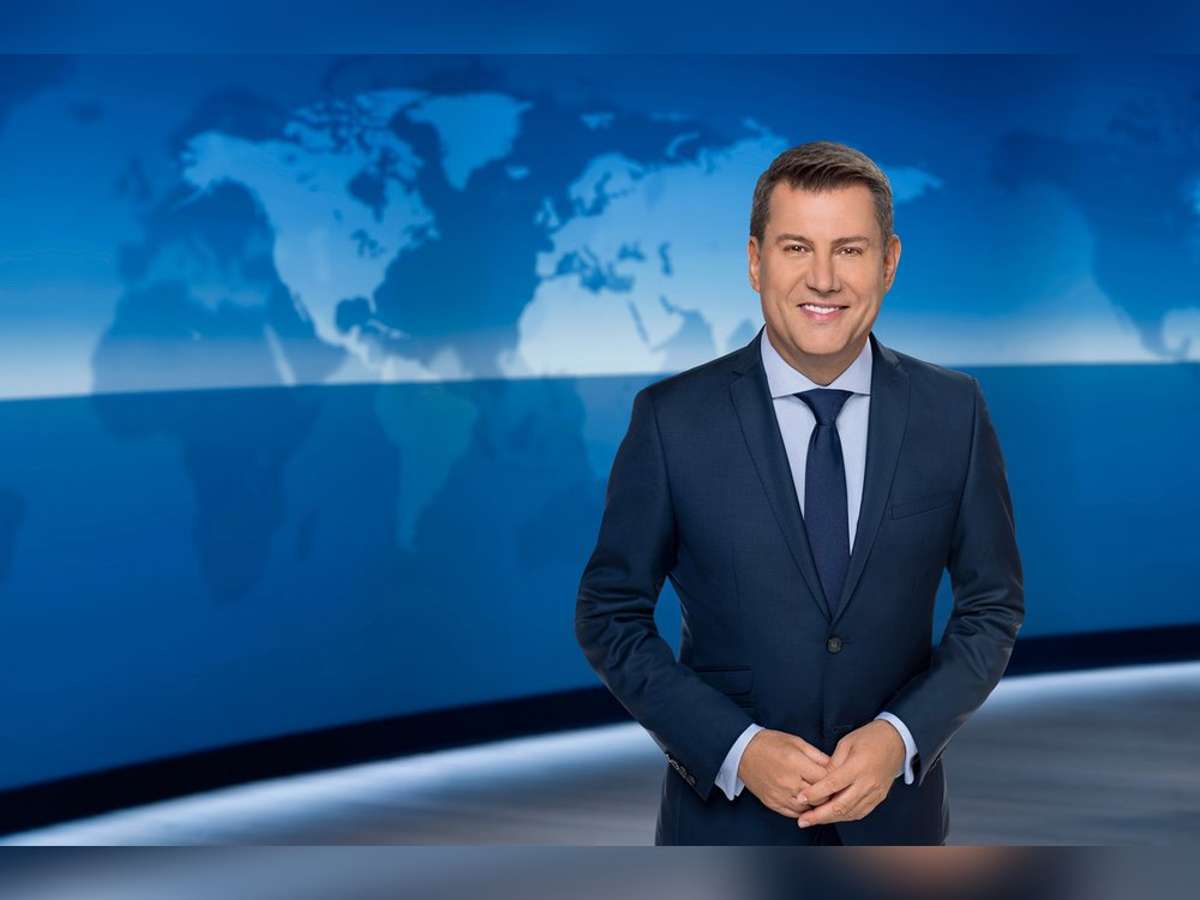 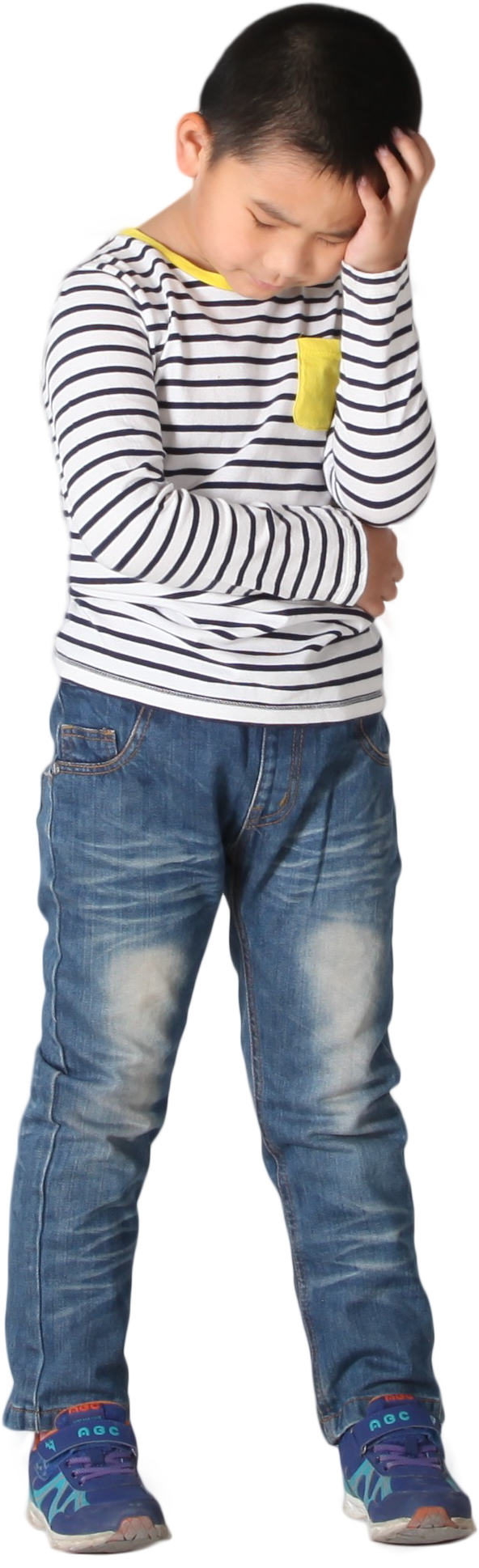 Halbwerts- und Verdopplungszeit
Halbwertszeit
Verdopplungszeit
Fun68
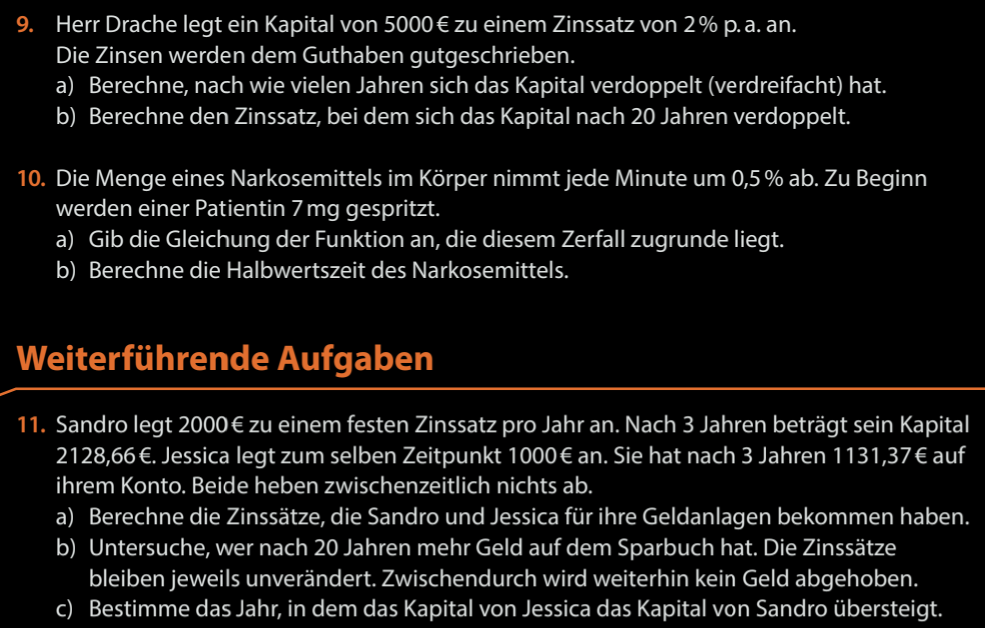 Fun69
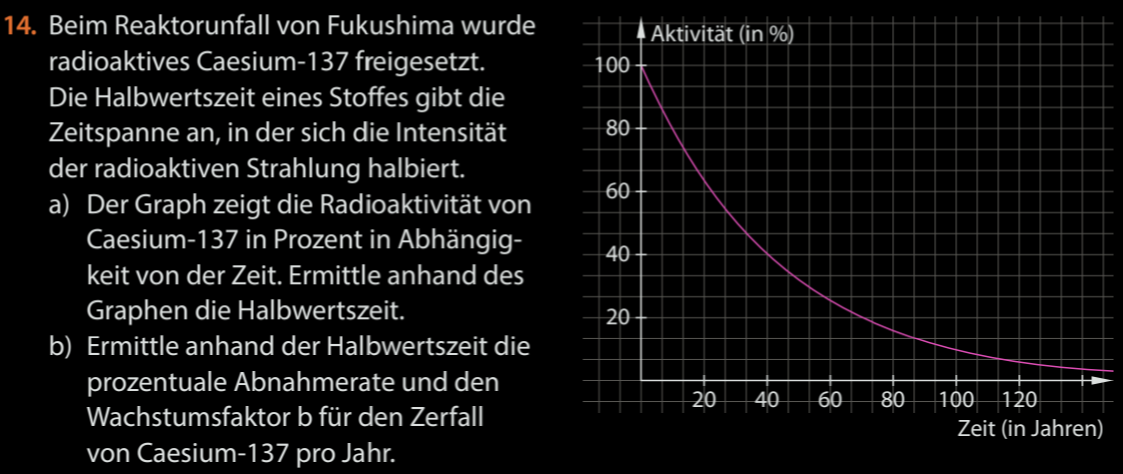